Flood Early Warning System for San Jacinto County  Matt Barrett & Briana GallagherFlood Management Division Send emails to:floodmanagementdivision@sjra.net
Flood Early Warning System
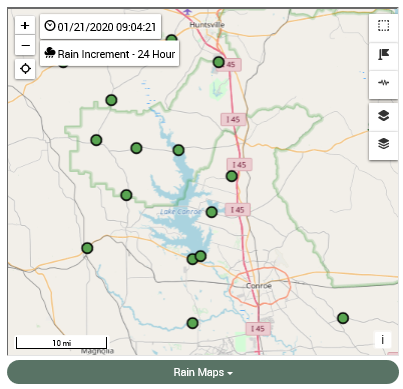 Existing System - Background / Purpose

Established in the early 1980s as a real-time system to facilitate operational awareness for SJRA staff at Lake Conroe Dam

System monitors network of hydrometeorological gauges known as ALERT (Automated Local Evaluation in Real Time)

Collects weather, rainfall, stream conditions/levels, and lake level data for real-time monitoring of the Lake Conroe watershed and a few other locations
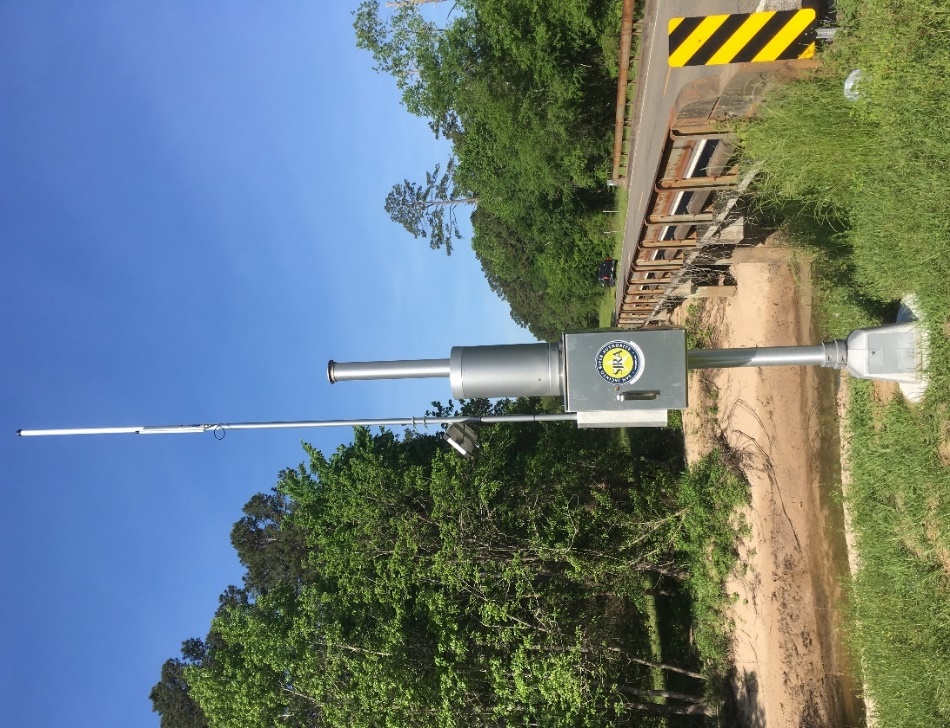 [Speaker Notes: Work is over 90% complete
Automated Local Evaluation in Real Time (ALERT)
Mention the weather monitoring station demo unit]
Flood Early Warning System
2018 Enhancements

Network architecture upgraded from ALERT to ALERT2

System expanded with addition of new rain and stream gages

New Antenna & Repeater - includes elevated height antenna, repeater cabinets, controls and power supply
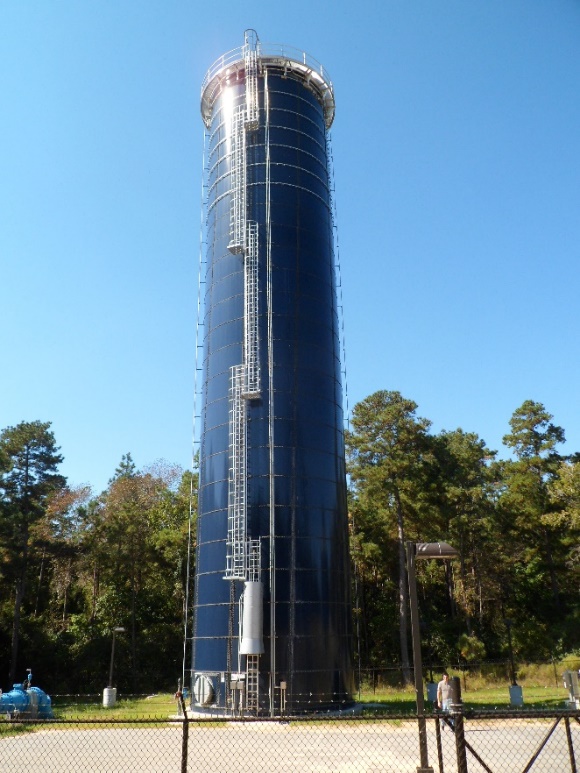 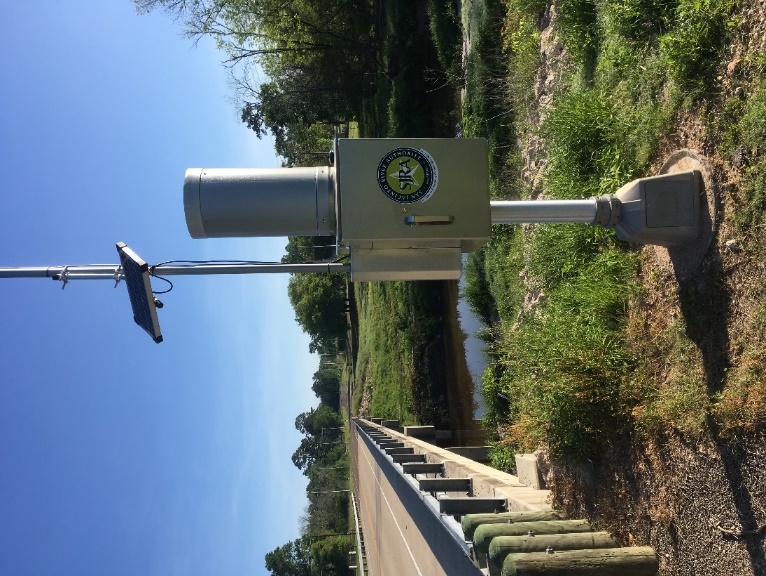 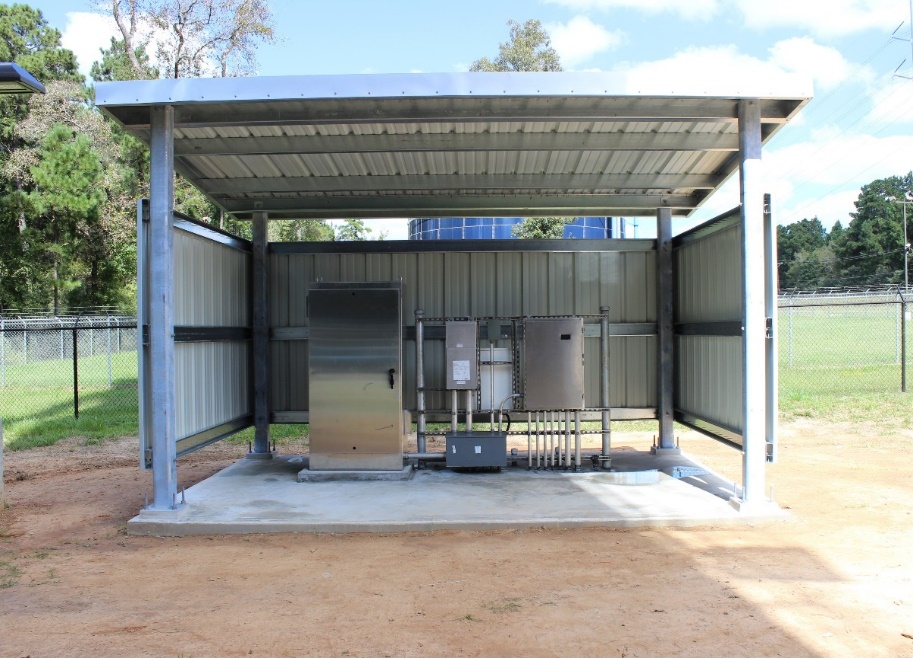 Flood Early Warning System
Flood Early Warning System
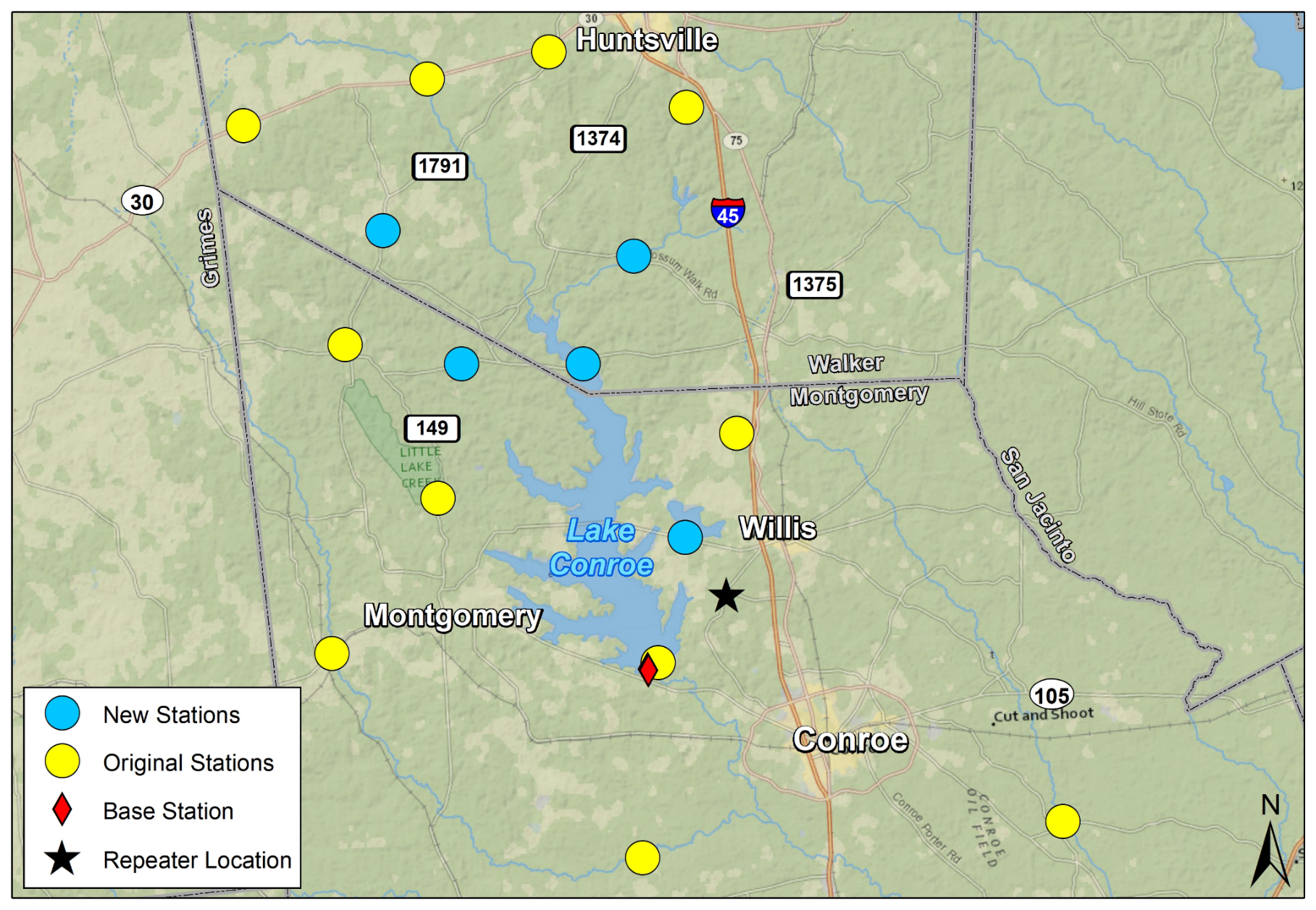 Existing Gage Network
[Speaker Notes: W/ depiction (transitions) of current stations, moved and/or upgraded stations, new installs, Standpipe locations, and SJRA Base Station
Addition of stream depth monitoring allows flow estimates in real time.]
Flood Early Warning System
ALERT
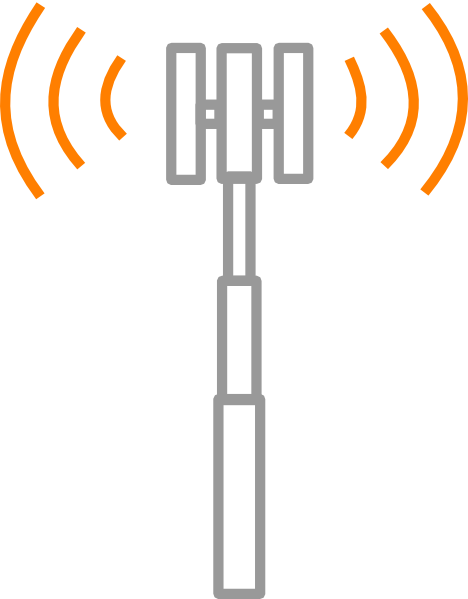 ALERT2
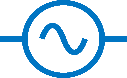 ALERT2 RFF1
ALERT2 RFF1
ALERT2 RFF1
SJRA IP Network
ALERT repeater upgraded to ALERT/ALERT2 Concentrator
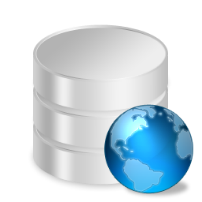 Receiver and base station software upgraded to ALERT2-capable
Upgraded from ALERT to ALERT2
ALERT2
Existing Network Architecture
[Speaker Notes: Upgrade existing gages to ALERT 2
Upgrade Tower and move to new location for better reception
Provide gage i]
Flood Early Warning System
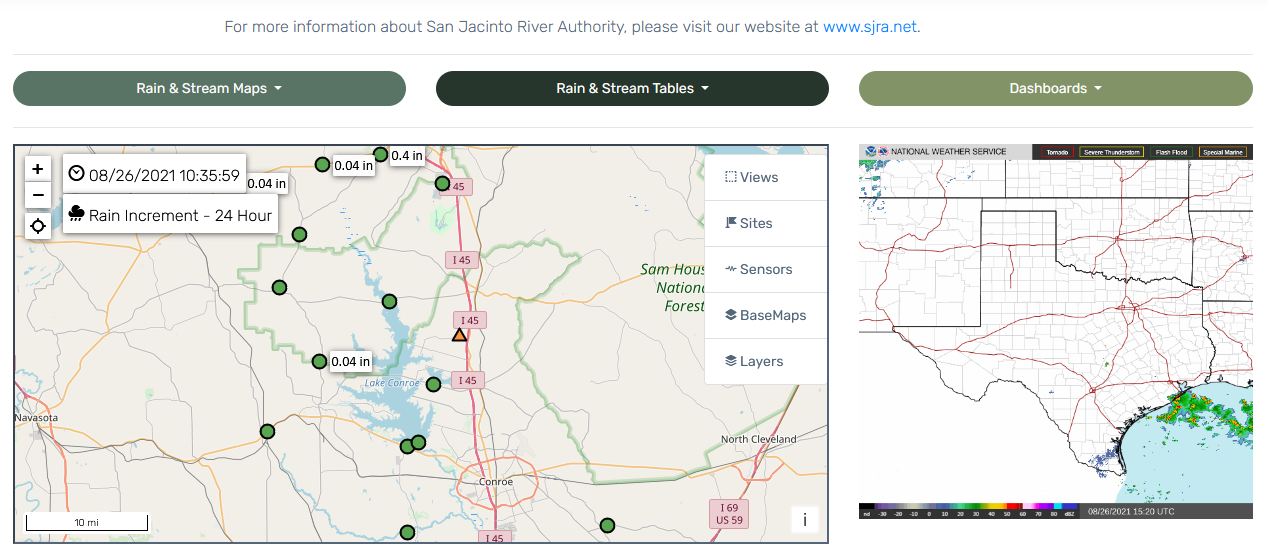 Contrail® System Web Viewer
Flood Early Warning System
Part of a Larger System

Existing gage network provides useful information to larger regional Harris County Flood Warning System

Larger system comprised of 175+ gage stations managed by various agencies, including Harris County Flood Control District (HCFCD), TxDOT, Trinity River Authority, The Woodlands, City of Houston, Brazoria County, and Fort Bend County

Data is shared with the HCFCD’s Regional Partners Group, staff hydrologists at the National Weather Service (NWS) office in League City, NWS West Gulf Coast River Forecast Center in Fort Worth, and local Emergency Management Offices
Current Project
Flood Early Warning System
2019: 
Senate Bill 7 (Creighton, Phelan) passed creating the Flood Infrastructure Fund (FIF) and Texas Infrastructure Resiliency Fund (TIRF) for making loans and grants for flood mitigation projects. 

JAN 2020: 
SJRA and San Jacinto County identify flood early warning system (FEWS) partnership opportunity to submit application for funding through the FIF. 

OCT 2020: 
SJRA submits final application for FEWS project to Texas Water Development Board (TWDB). 

DEC 2020: 
SJRA receives funding approval from Texas Water Development Board. 

MAR-AUG 2021: 
SJRA and San Jacinto County execute an Interlocal Agreement and the FEWS project begins.
Flood Early Warning System
Project will be funded by $48,100 in grants and $16,900 in-kind services/local match provided by SJRA. 

San Jacinto County will provide funding for annual O&M (up to $15,000 per year) of gages by SJRA staff.

Project requires coordination with multiple agencies.
Flood Early Warning System
The purpose of this project is to install rain and river/stream gaging equipment at three (3) locations identified as critical by San Jacinto County.

The locations have been selected by San Jacinto County and are: 
Winters Bayou at State Highway 150

East Fork San Jacinto River at FM 945

Peach Creek at FM 3081
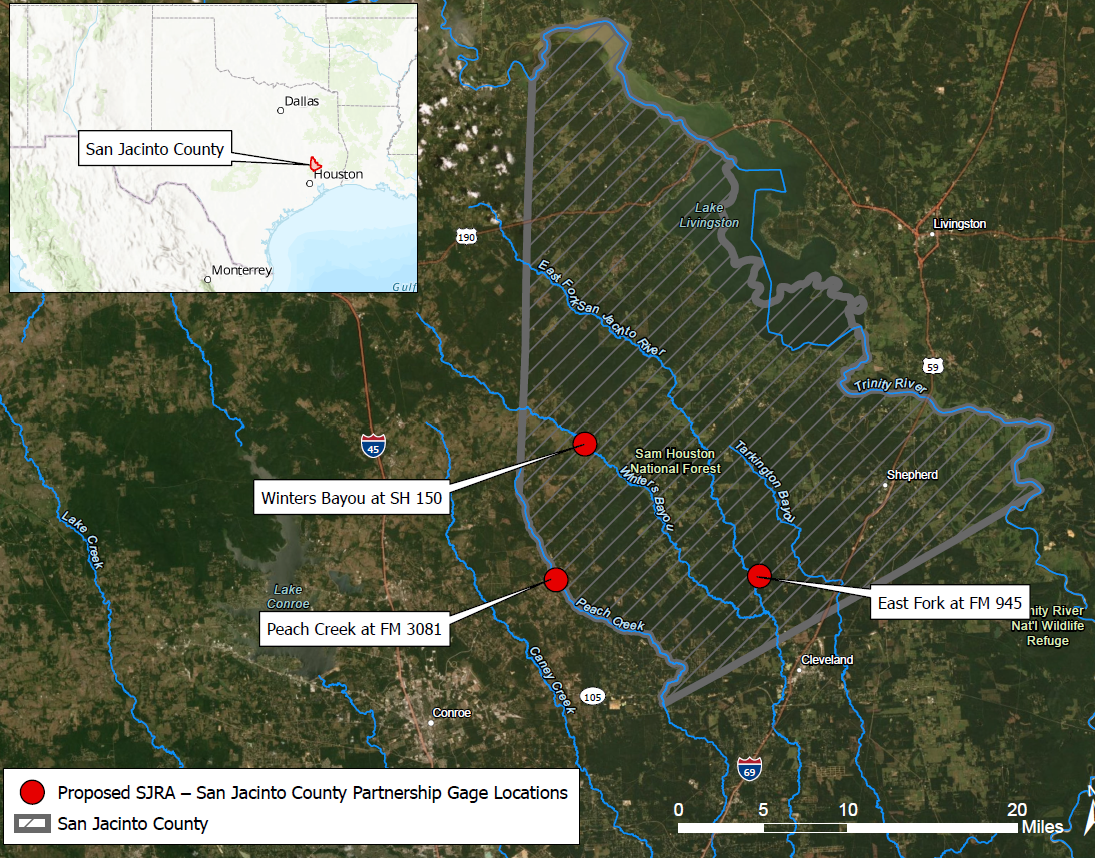 Flood Early Warning System
The downstream areas have been impacted by several previous storm events causing road closures, high water rescues, etc. These previous storms include: 
Hurricane Harvey (2017)
Hurricane Ike (2008)
Hurricane Rita (2005)
 Storms in 1994, 1998, 2015, and 2016

These have historically been low population areas, but are growing rapidly
Flood Early Warning System
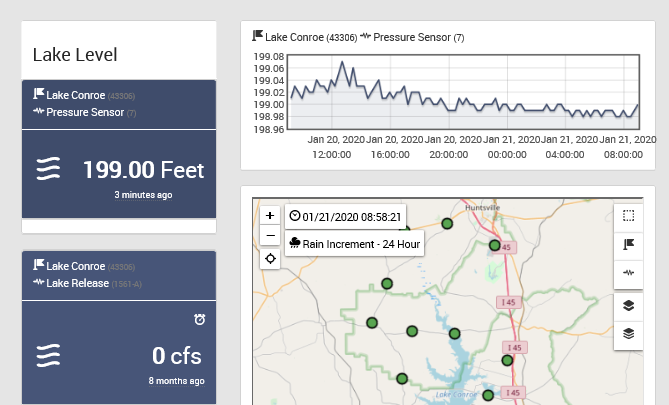 The intent of the project is to provide early warning to residents, businesses, property owners, OEM, etc. downstream of the gage locations.

The FEWS will assist in the protection of life and property. 

Once constructed, data obtained from the gage sites will be transmitted to SJRA’s ALERT2 network and displayed on SJRA’s Contrail website.  

Information shared with Harris County FWS, sign up for alerts.
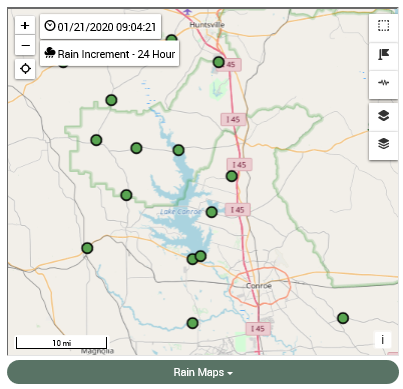 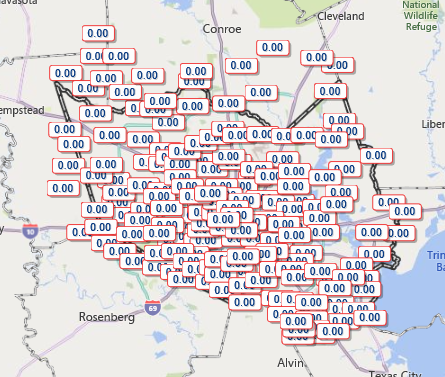 Flood Early Warning System
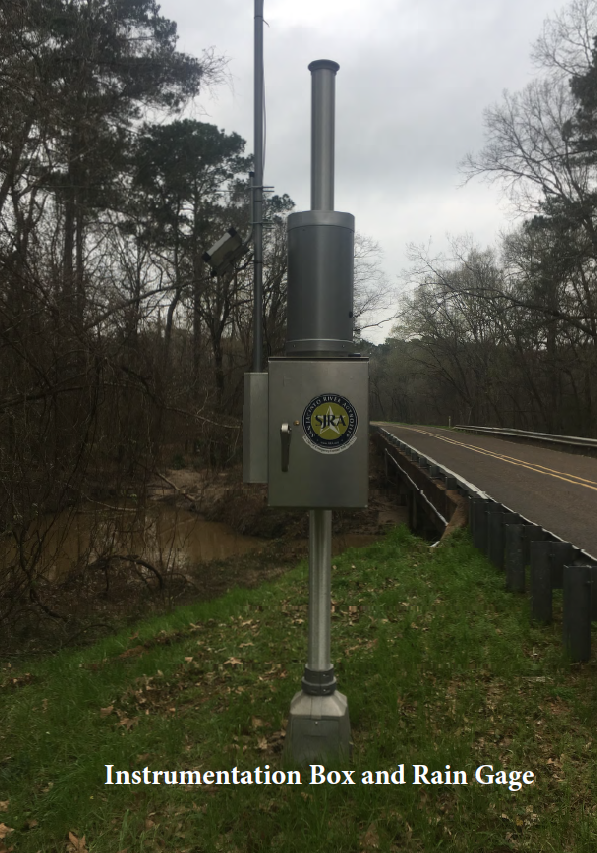 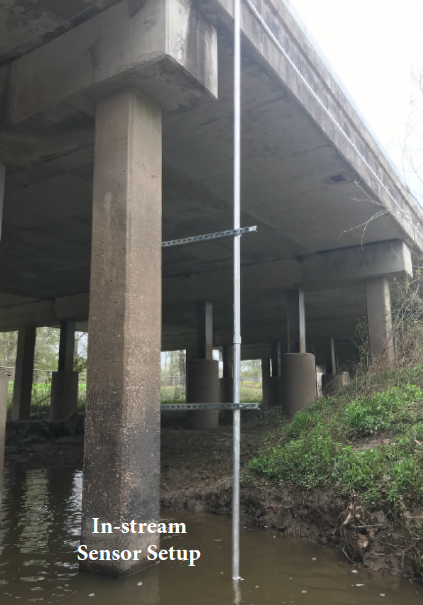 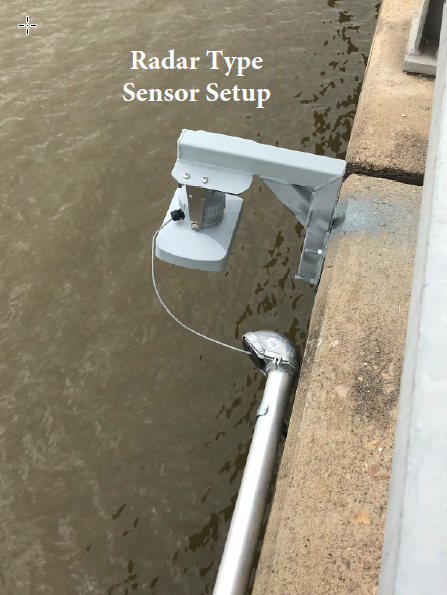 Additional  Information
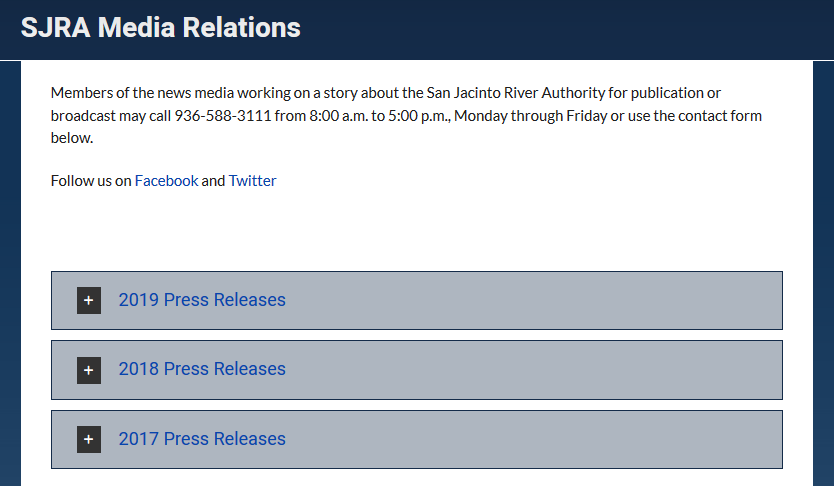 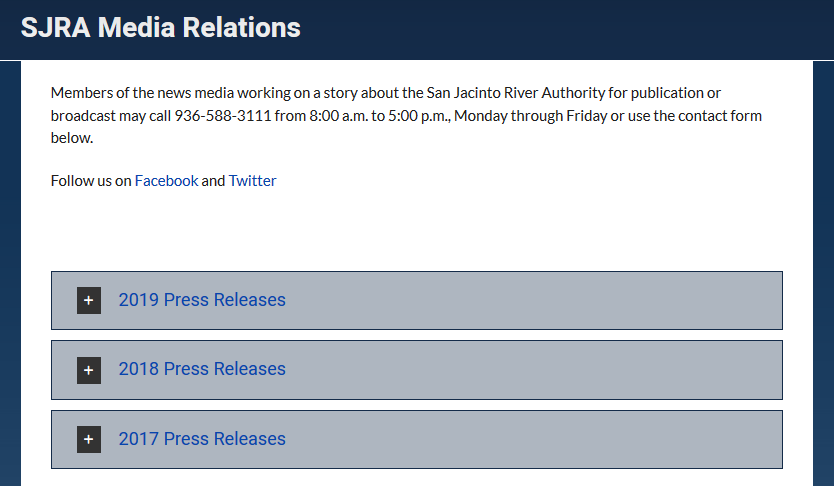 www.sjra.net

CivicReady-Text

Constant Contact-Email

Facebook

Twitter

HarrisCountyFWS.org
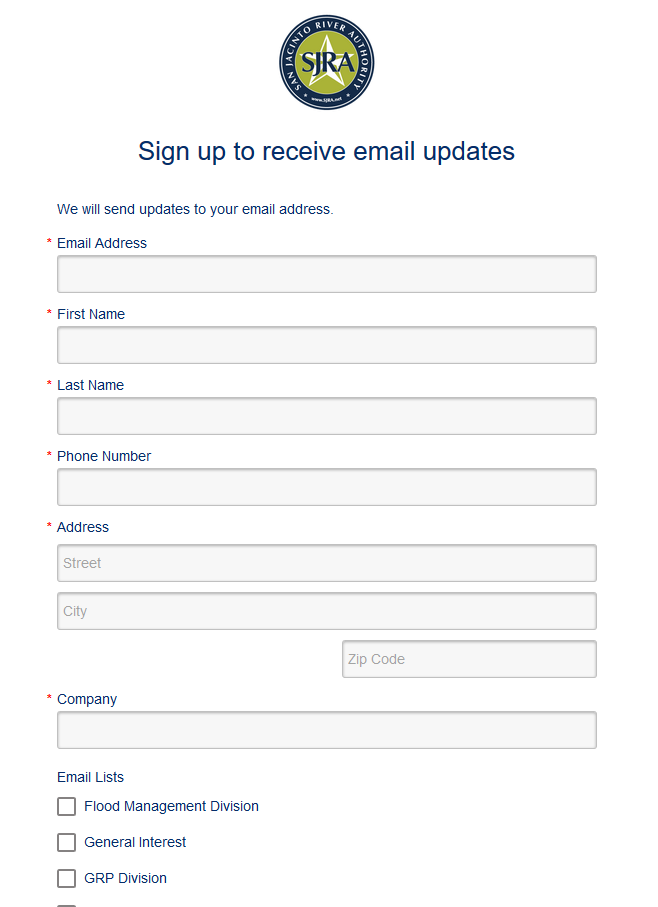 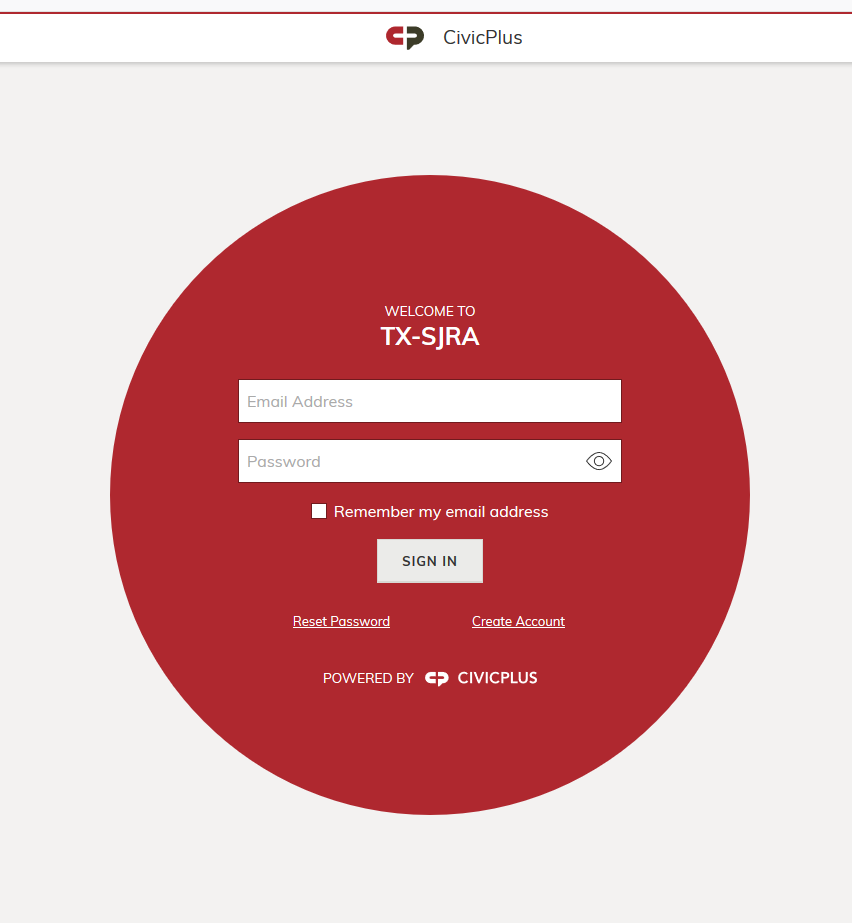 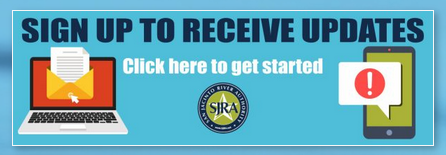 Flood Early Warning System
Questions?

(Please sign in before you leave)